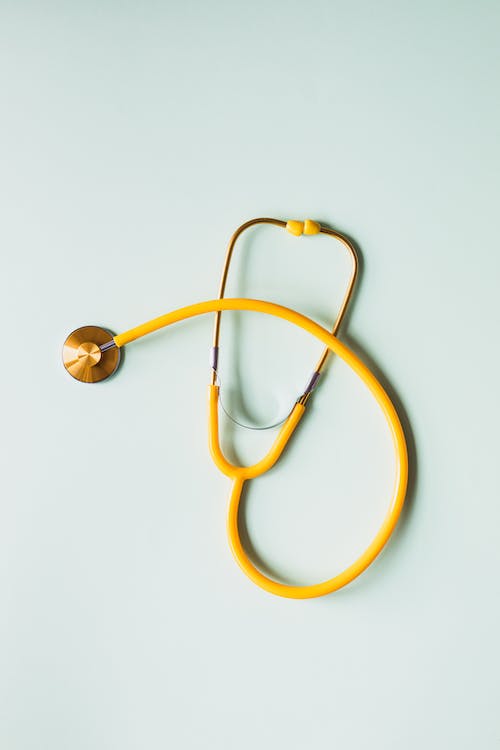 La déclaration d’incapacité de travail de l’indépendant
décembre 23
© SOS BURNOUT BELGIQUE
En tant que travailleur indépendant vous devez prévenir votre mutualité et votre caisse de lois sociales  de votre incapacité de travail.
© SOS BURNOUT BELGIQUE
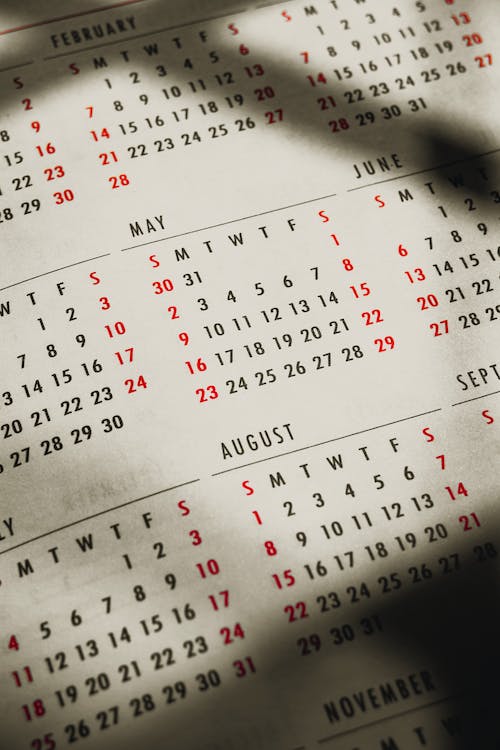 Prévenir votre mutuelle
Quand ?
Dès que votre incapacité est d’une durée supérieure à 7 jours
Indépendant
Délais de 8 jours pour rentrer le 1er certificat médical
Un certificat médical de prolongation doit être rentré 
dans les 7 jours à la mutuelle.
© SOS BURNOUT BELGIQUE
Comment?
Faites parvenir au Médecin conseil un certificat médical comportant obligatoirement :
Dans une des agences de votre mutualité
Par mail
Par courrier postal
Via l’application mobile de votre mutualité ( si existante)
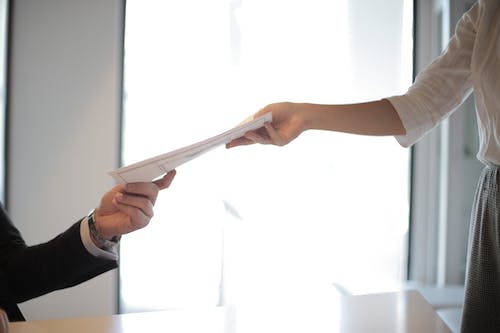 © SOS BURNOUT BELGIQUE
Prévenir votre caisse de lois sociales
Contactez votre caisse de Lois sociales pour vous assurer d’être « en ordre » en ce qui concerne vos cotisations sociales et vérifier les éventuelles couvertures prévues en cas d’incapacité de travail.
© SOS BURNOUT BELGIQUE
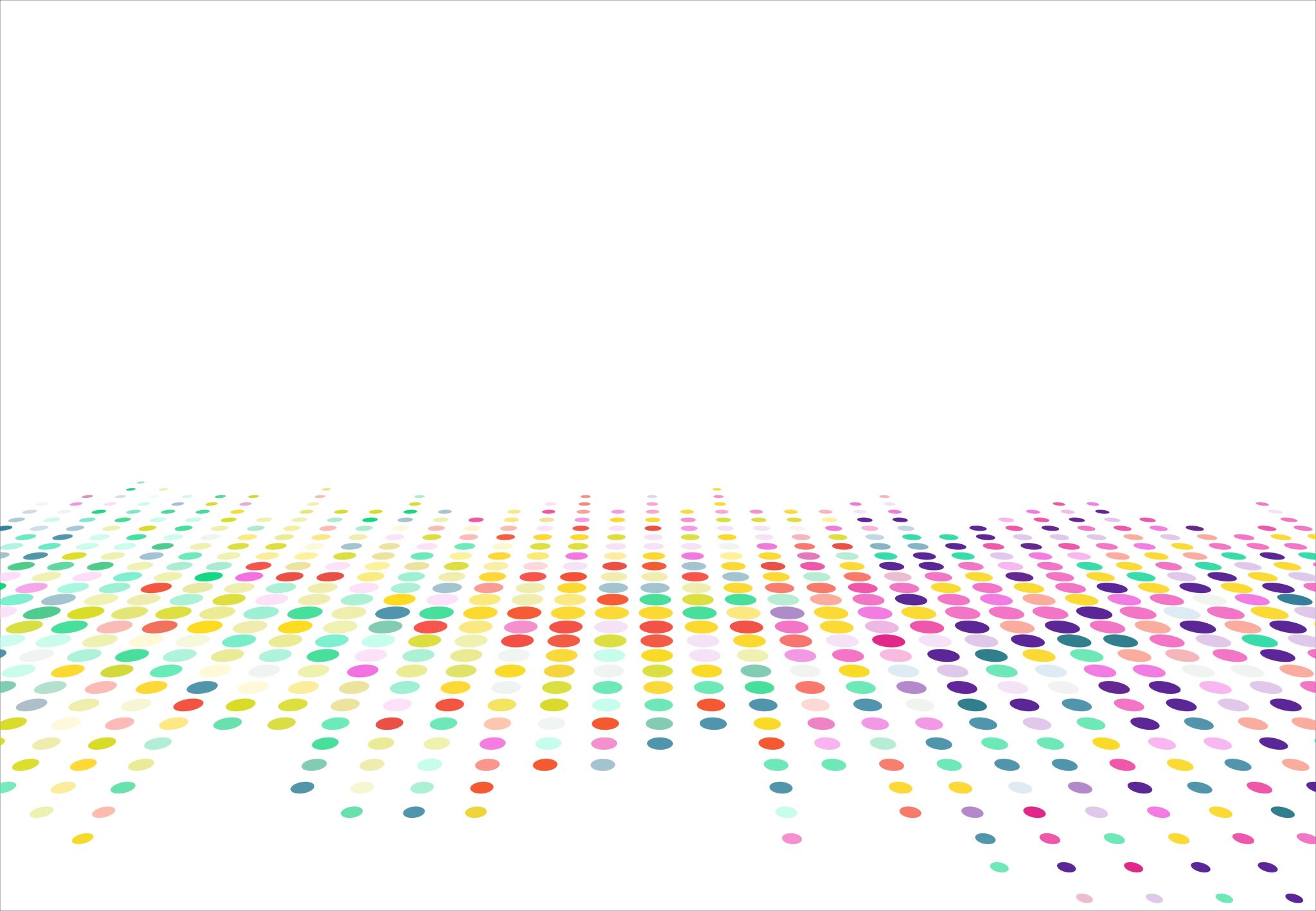 Pour aller plus loin, consultez le site de l’INAMI ICI
December 23
© SOS BURNOUT BELGIQUE